Planowanie kosztów zadań zleconych - obliczanie kosztów roboczogodziny, przykłady
Małgorzata Bochenek
W dniu 31.10.2016 r. Zarządzeniem Nr 2896/2016 Prezydenta Miasta Krakowa w sprawie sporządzania Wieloletniej Prognozy Finansowej Miasta Krakowa oraz planowania i realizacji budżetu Miasta Krakowa przyjęta została „Instrukcja planowania bieżących zadań budżetowych w komórkach organizacyjnych UMK na prawach wydziału oraz miejskich jednostkach organizacyjnych”.
Wybrane zasady ogólne dotyczące planowania Zadań budżetowych.
Zadania współfinansowane ze środków UE i innych środków bezzwrotnych muszą być osobnymi zadaniami i przedsięwzięciami wieloletnimi.
Nie planuje się zadań bieżących, w których występowałyby same wydatki rzeczowe, bez uwzględnienia sił własnych niezbędnych do obsługi wydatków rzeczowych; mogą natomiast istnieć zadania realizowane wyłącznie w oparciu o siły własne, bez udziału wydatków rzeczowych. 
Wyjątkiem od reguły określonej w punkcie poprzednim są zadania związane z utrzymaniem etatów w UMK i MJO.
Wybrane zasady ogólne dotyczące planowania Zadań budżetowych – c. d.
Prezydent Miasta Krakowa zarządzeniem dokonuje wstępnego podziału środków na wydatki bieżące dla poszczególnych komórek organizacyjnych UMK i MJO, w tym dla wydziałów Organizacji i Nadzoru i Obsługi między innymi na zabezpieczenie kosztów funkcjonowania Magistratu i utrzymania jego infrastruktury.
Ponadto Prezydent Miasta Krakowa zatwierdza plan 	 etatów dla całego Urzędu Miasta Krakowa w podziale na poszczególne komórki organizacyjne.
Metodologia wyliczenia kosztu roboczogodziny na potrzeby planowania kosztów zadań
W ramach przyznanych limitów środków na konkretny rok wydziały OR i OU wydzielają niezbędne środki na zadania:
			Funkcjonowanie Magistratu
			Infrastruktura i obsługa Magistratu
Metodologia wyliczenia uśrednionego kosztu roboczogodziny w UMK na potrzeby planowania kosztów zadań c. d.
W skład zadania „Funkcjonowanie Magistratu” OR/FM1  wchodzą planowane wydatki na:
 - wynagrodzenia i pochodne od wynagrodzeń
 - wydatki rzeczowe, w tym:
	- wypłaty ekwiwalentów dla pracowników za 			używanie odzieży i zakup okularów
	- odpis na Zakładowy Fundusz Świadczeń Socjalnych
	- wydatki na delegacje krajowe i zagraniczne 			pracowników
	- szkolenia pracowników
	- zakup książek
	- zakup materiałów
- zakup usług pozostałych (umowy zlecenia firmami np.: 	certyfikaty jakości,  itp.)
- inne związane z funkcjonowaniem UMK.
Metodologia wyliczenia uśrednionego kosztu roboczogodziny w UMK na potrzeby planowania kosztów zadań c. d.
W skład zadania „Infrastruktura i obsługa Magistratu” - OU/OBS wchodzą planowane wydatki na:
zakupy materiałów i wyposażenia m.in: materiały biurowe, artykuły poligraficzne, druki, materiały gospodarcze i środki czystości, wyposażenie, meble, artykuły spożywcze, materiały remontowe, paliwo, gazety itp.
zakup energii i innych mediów
remonty bieżące 
pozostałe usługi: sprzątanie, transport zewnętrzny i wewnętrzny, dozór,       asysta techniczna sprzętu, ścieki, usługi poligraficzne
ekspertyzy, analizy opinie
opłaty czynszowe
bilety MPK i ryczałty
zakup papieru
wynagrodzenia bezosobowe i pochodne od wynagrodzeń (umowy zlecenia i o dzieło z osobami fizycznymi wykonującymi drobne remonty i prace związane z utrzymaniem UMK) 
inne związane z utrzymaniem infrastruktury Magistratu
Źródła finansowania zadania „Funkcjonowanie Magistratu”
Metodologia wyliczenia uśrednionego dla całego UMK kosztu roboczogodziny na potrzeby planowania kosztów zadań c.d
Plan wydatków na 2017 OR -	OR/FM1		190.313.057 zł
Plan wydatków na 2017 OU – OU/OBS	  16.680 601 zł
RAZEM					206.993.658 zł

Wyliczoną kwotę wydatków na ww. zadania dzielimy przez planowaną liczbę etatów realizujących wszystkie zadania w UMK w 2017 roku (2.553 etaty minus 8 etatów tzw. Zarządu (osób nie przypisanych do konkretnych zadań)  i 1776 godzin efektywnego czasu pracy dla 1 etatu
206 993 658 zł /2545 planowanych etatów/1776 godzin/etat = 45,7958 zł/h 


1776 - Efektywna liczba godzin pracy przez 1 etat została wyliczona historycznie na potrzeby budżetu zadaniowego. I jest to:
Liczba godzin roboczych w roku budżetowym przypadająca na 1-go pracownika zatrudnionego w pełnym wymiarze czasu pracy (etat) minus średni wymiar urlopów wypoczynkowych w UMK na 1 etat  i minus średnioroczny wymiar innych nieobecności przypadający w UMK na 1-go pracownika.
Suma wydatków na utrzymanie stanowisk pracy wszystkich zadań UMK wynosi 206 993 658 zł.
Przykładowe wyliczenie kosztów zadań Urzędu Stanu Cywilnego
Planowanie zadania: Obsługa mieszkańców w zakresie stanu cywilnego oraz zmiany imienia i nazwiska
Planowanie zadania: Obsługa mieszkańców w zakresie stanu cywilnego oraz zmiany imienia i nazwiska c. d.
Plan finansowy zadania
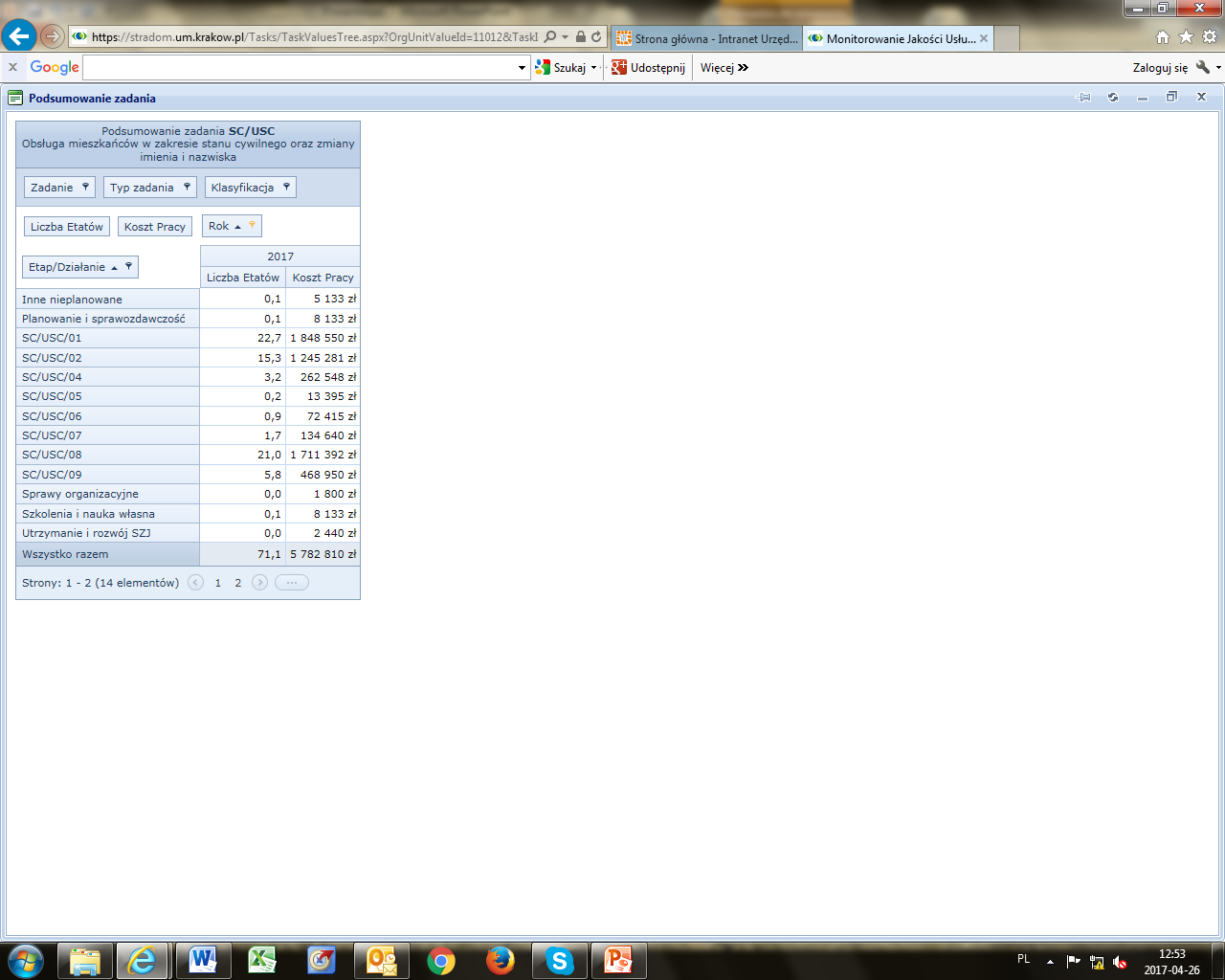 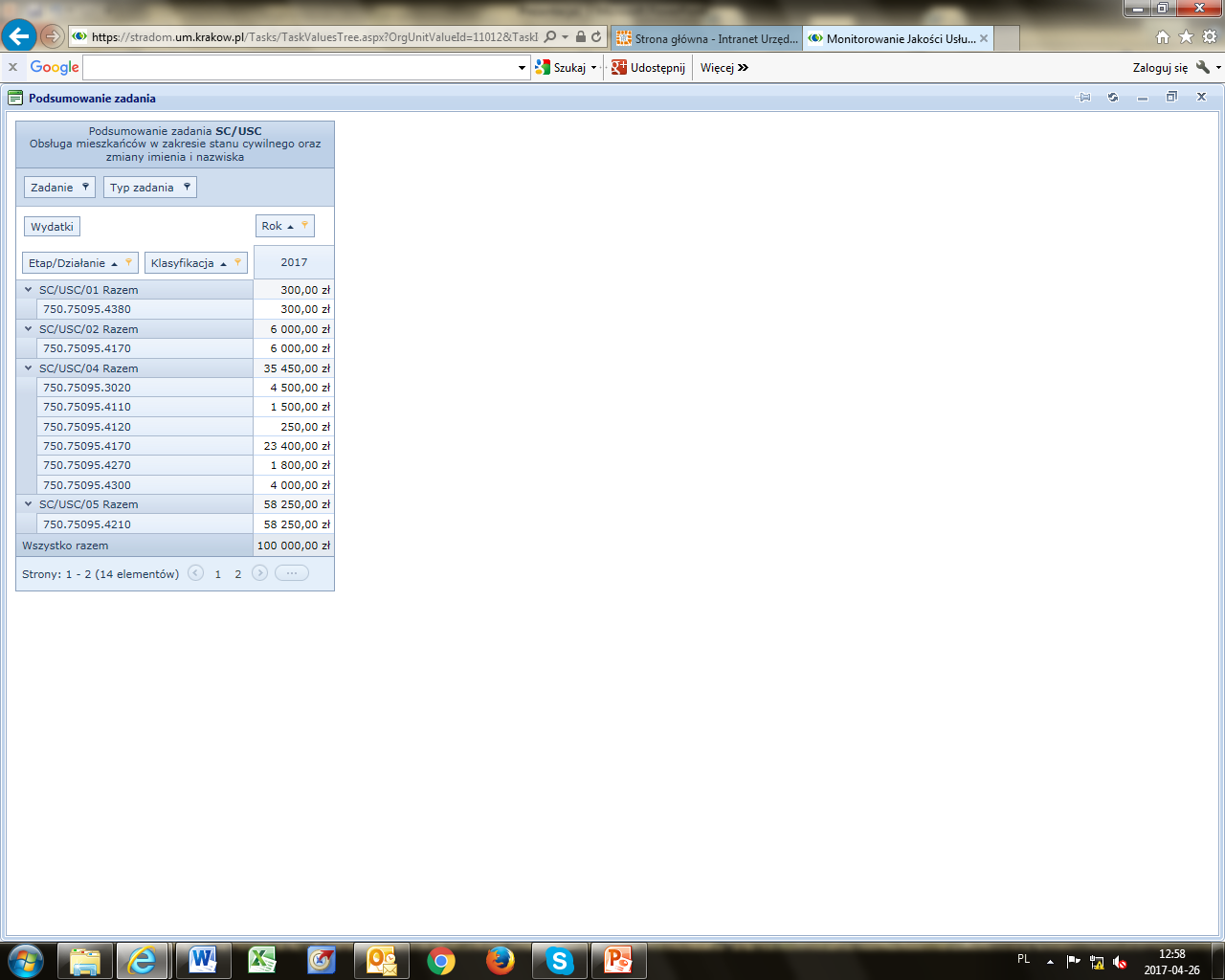 14
Koszy zadań zleconych - Kraków maj 2017
Dopłata do zadań zleconych
Łączny planowany koszt realizacji zadań przez Urząd Stanu Cywilnego w 2017 r. wyniesie:
6 200 010 zł
Na realizację wszystkich zadań w Rozdziale 75011, Działanie 16.1.1.2  Finansowanie, nadzór i kontrola realizacji zadań z zakresu administracji rządowej - dowody osobiste, ewidencja ludności, rejestracja zdarzeń stanu cywilnego Wojewoda przyznał dotację na 2017 r. w kwocie 
4 249 873 zł
Prezydent Miasta Krakowa corocznie w miesiącu październiku występuje z pismem do Wojewody Małopolskiego z danymi szacunkowymi dotyczącymi planowanych kosztów realizacji zadań zleconych (utrzymania stanowisk pracy) na nadchodzący rok, a po zakończeniu roku budżetowego, w II kwartale z pismem, w którym podaje faktyczne koszty realizacji tych zadań  w roku poprzednim.